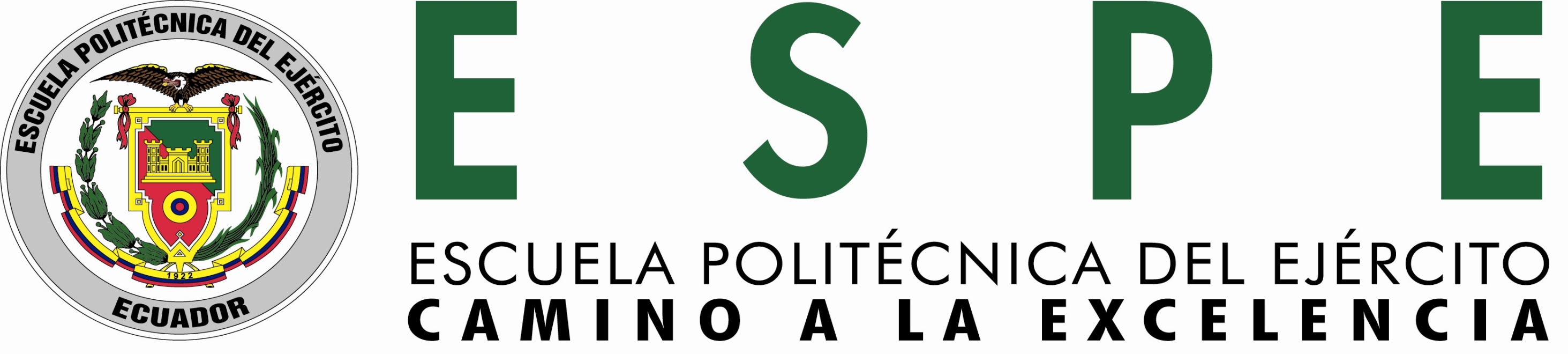 Tesis de Grado para optar al Título de:INGENIERO COMERCIAL_____________________________________Autor: Enrique Gómez
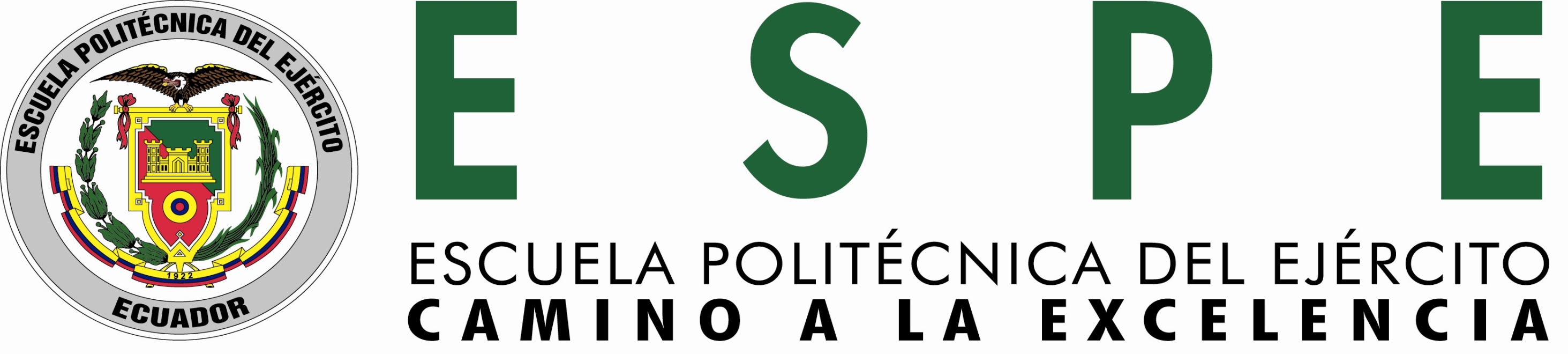 “LA INTERMEDIACIÓN COMERCIAL Y SU INCIDENCIA EN EL PRECIO FINAL DE LAS ARTESANÍAS EN CUERO EN COTACACHI, PROVINCIA DE IMBABURA, QUISAPINCHA, PROVINCIA DE TUNGURAHUA Y GUANO, PROVINCIA DE CHIMBORAZO”
Director: Ing. Farid Mantilla
Co-director: Ing. Richard Chamba
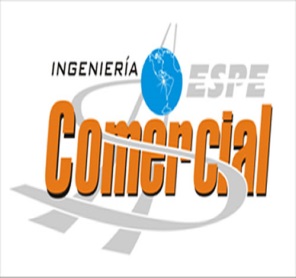 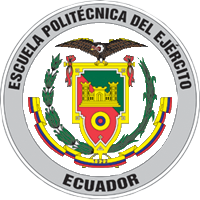 SUMARIO
CAPITULO I
INTRODUCCIÓN (Problema, Objetivos, Hipótesis)

CAPITULO II
MARCO TEÓRICO

CAPITULO III
METODOLOGÍA DE LA INVESTIGACIÓN

CAPITULO IV
ANÁLISIS DE RESULTADOS

CAPITULO V
INCIDENCIA DE LA INTERMEDIACIÓN EN EL PRECIO FINAL
CONCLUSIONES Y RECOMENDACIONES
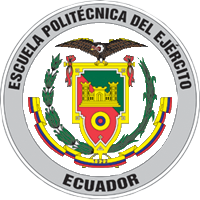 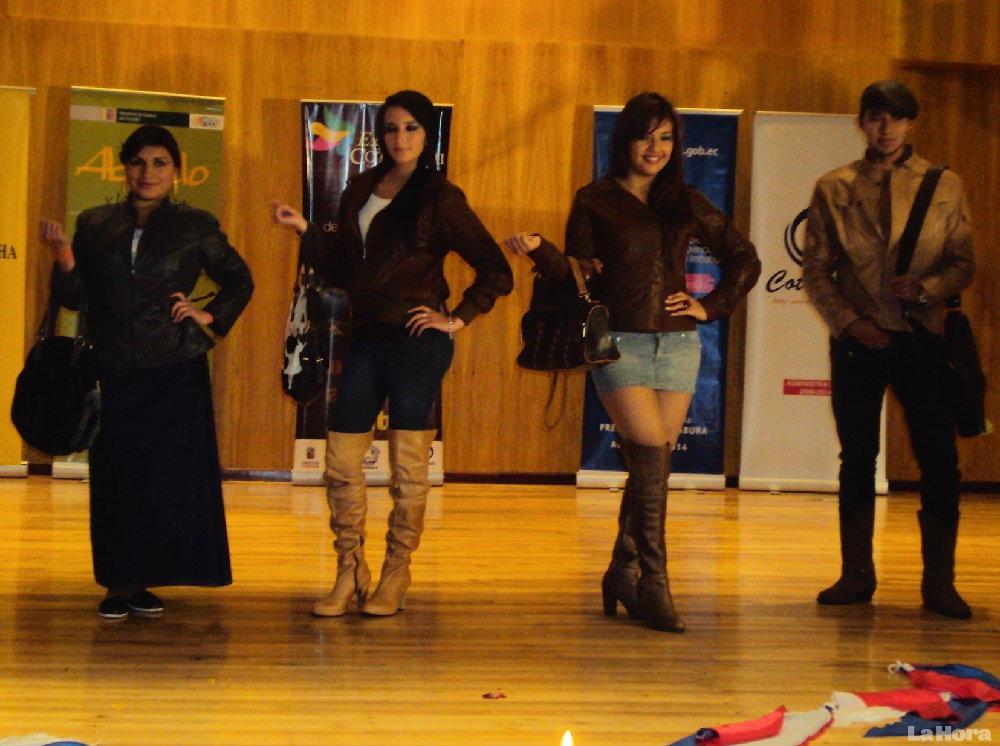 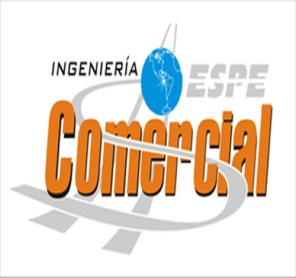 CAPÍTULO I
INTRODUCCIÒN
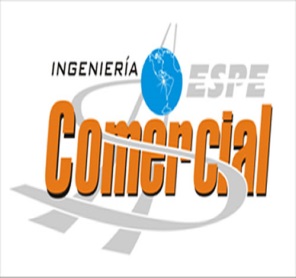 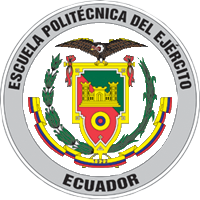 ECUADOR
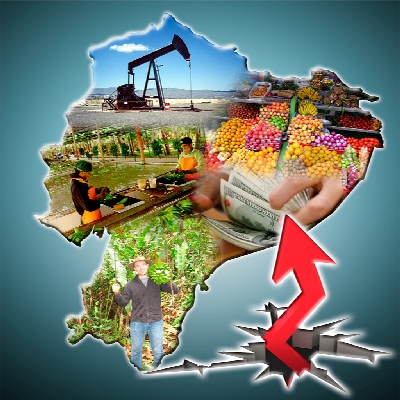 Economía: extracción, producción, intercambio, distribución y consumo de bienes y servicios.

Ha evolucionado conjuntamente con la misma sociedad.

Principal problema que resolver para que las personas alcancen un mejor estilo de vida.
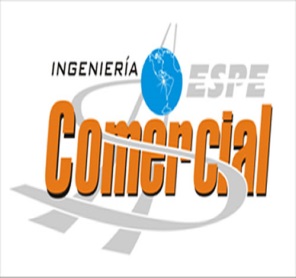 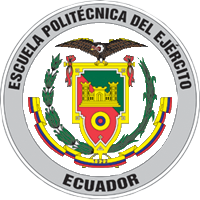 ECUADOR
Ecuador: banano que más se exporta; Petróleo, recurso no renovable, planificaciones presupuestarias.
Desarrollo otros sectores productivos para mejorar las perspectivas del país. 
Alternativas: fortalecimiento de actividades artesanales
Efecto colateral: generar plazas de empleo e ingresos económicos para las familias.
(Revista Vistazo, 2013),cuero ecuatoriano- mercado internacional.
263 millones de dólares
Italia, Colombia y México.
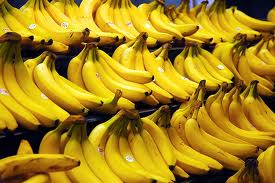 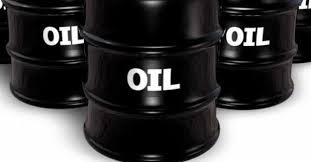 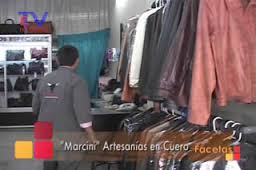 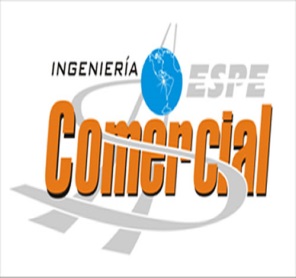 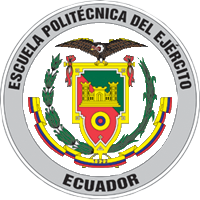 COTACACHI
Imbabura-1809 Km²
ACTIVIDADES PRODUCTIVAS: Agrícola- Flores
ACTIVIDADES INDUSTRIALES: Tradición trabajo en cuero- mercados nacionales e internacionales
LUGARES DE ESPENDIO: Calle “10 de Agosto”. 45 locales, producciones de alta calidad con cuero tipo A.
ASPECTO POSITIVO: Marca impregnada en los artículos de cuero. Técnica para dar a conocer Cotacachi.
ASPECTO NEGATIVO: Vía principal de ingreso no se encuentra en buenas condiciones
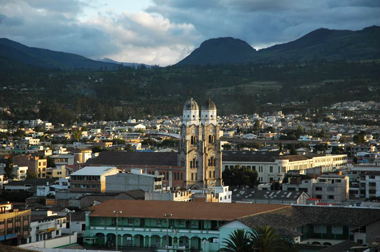 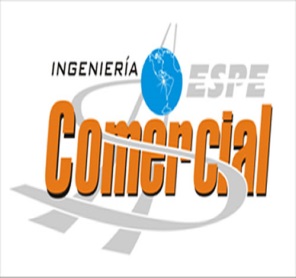 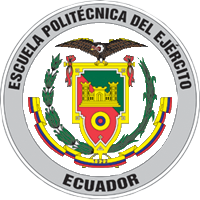 QUISAPINCHA
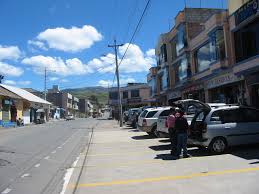 Tungurahua- Ambato- 12 Km
ACTIVIDADES INDUSTRIALES: Trabajo en cuero
PRODUCCIÓN: Chompas, sombreros, correas, carteras, etc.
LUGARES DE ESPENDIO: Calle “Calvario y Selino Zurita”-Plaza Principal- 66 puestos artesanos- Sábado y Domingo
ASPECTO POSITIVO: Vía de acceso de primer orden- señalética. Facilita llegada comerciantes y turistas.
ASPECTO NEGATIVO: Almacenes no cuentan con infraestructura adecuada para comercio. Adaptaciones de viviendas originales
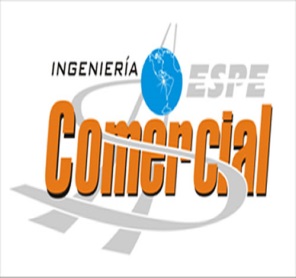 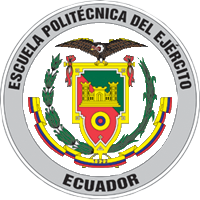 GUANO
Chimborazo- Riobamba 10 Km
ACTIVIDADES INDUSTRIALES: Alfombras- cuero
LUGARES DE ESPENDIO: Centro ciudad- Parque principal y zona de feria- locales comerciales
ASPECTO POSITIVO: Vía de acceso de primer orden- señalética. Facilita llegada comerciantes y turistas.
ASPECTO NEGATIVO: Almacenes no cuentan con infraestructura adecuada para comercio. Adaptaciones de viviendas originales
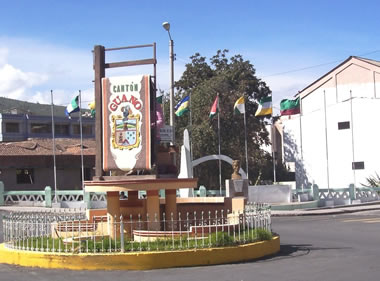 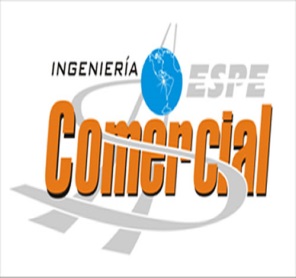 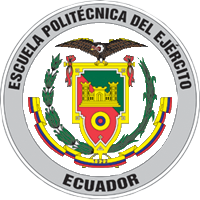 PROBLEMA
La gran producción de artesanías en cuero ha generado la necesidad de implementar almacenes que favorezcan el proceso de mercantilización de los bienes, con la finalidad de mejorar el nivel de desarrollo socioeconómico de la población en general
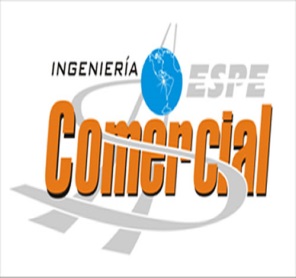 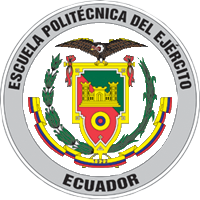 OBJETIVOS
General
Demostrar la incidencia de la intermediación comercial en el precio final de las artesanías en cuero de la ciudad de Cotacachi, en Imbabura, Quisapincha en Tungurahua y Guano en Chimborazo.
Diagnosticar el comportamiento de las fuerzas de mercado de cada una de las líneas de producción en cuero de la Ciudades: Cotacachi, Quisapincha y Guano.
Describir los canales de distribución y comercialización que se utilizan para la colocación del producto en manos del consumidor final de la ciudad objeto de estudio.
Específicos
Establecer el nivel de variación porcentual entre el precio de compra y de venta entre el productor y del intermediario comercial al consumidor final de artesanías en cuero.
Conocer el nivel socioeconómico de los productores artesanales y de los propietarios de los locales comerciales de Cotacachi, Quisapincha y Guano.
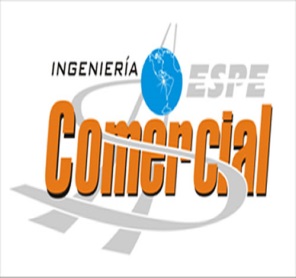 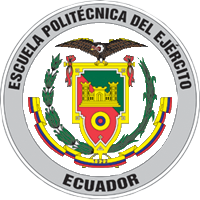 HIPÓTESIS
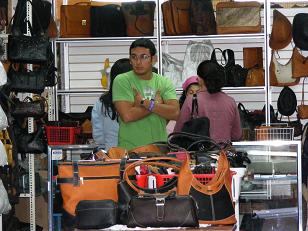 “La intermediación comercial incide directamente en el precio final de las artesanías en cuero producidas en Cotacachi, Quisapincha y Guano”, generando efectos sociales y económicos para las poblaciones de estudio”

Variable Dependiente efecto: 	Precio
Variable Independiente causa:	Intermediación Comercial
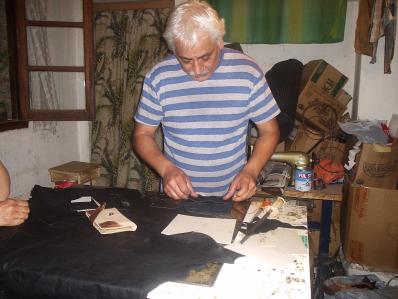 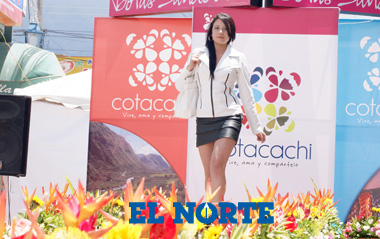 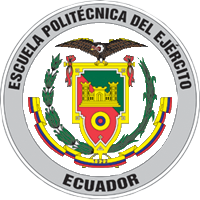 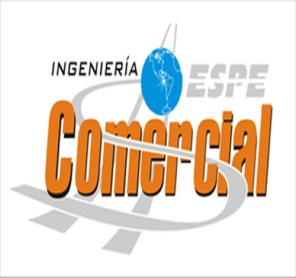 CAPÍTULO II
MARCO TEÒRICO
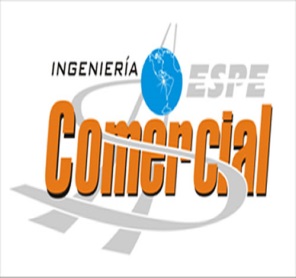 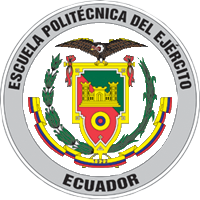 MARCO TEÓRICO
Eficiente la comercialización
En ocasiones generan climas especulativos
Repercute nivel competitivo
Almacenes- no productores
Costos asumidos productor y consumidor
Intermediación Comercial
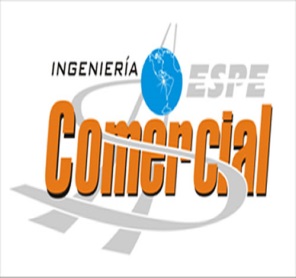 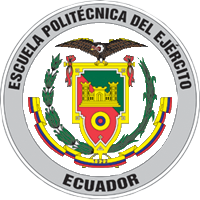 MARCO TEÓRICO
La Industria
Tipos de Industrias
Sector Artesanal
El Cuero(tipos, proceso productivo, clasificación de la producción, talabartería.)
El Comercio (al por menor y mayor, canales de distribución y comercialización, margen comercialización)
Sectores de la economía
Funciones 
Precio (Tipos de precio, criterios para la fijación del precio, estrategias para la fijación del precio
El dinero
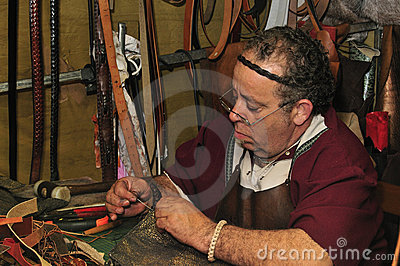 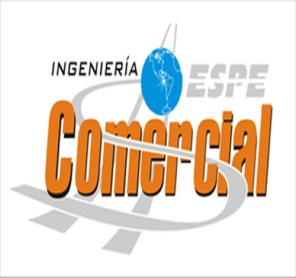 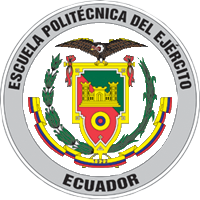 CAPÍTULO III
METODOLOGÍA DE LA INVESTIGACIÓN
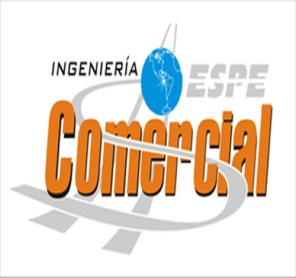 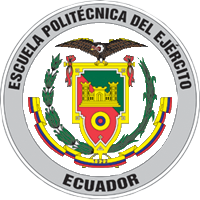 METODOLOGÍA DE LA INVESTIGACIÓN
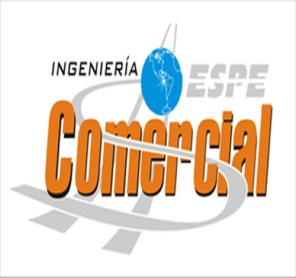 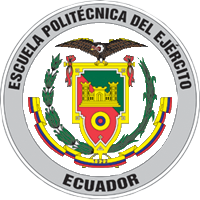 METODOLOGÍA DE LA INVESTIGACIÓN
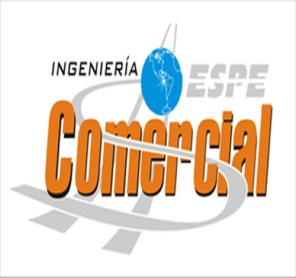 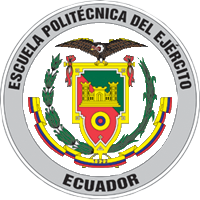 DETALLE DEL UNIVERSO DE INVESTIGACIÓN
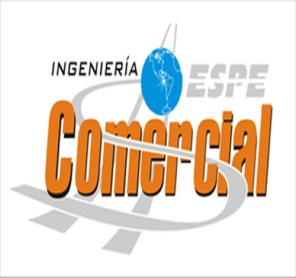 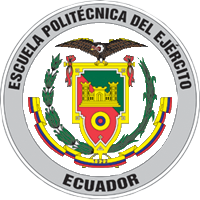 CUESTIONARIO A PRODUCTORES ARTESANALES
¿Cómo realiza la venta de artesanías en cuero?
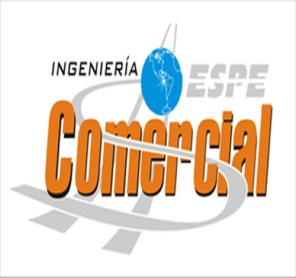 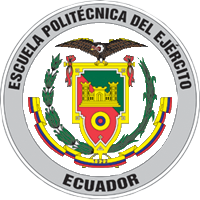 CUESTIONARIO A PRODUCTORES ARTESANALES
¿Cuál es el volumen de ingresos mensuales que obtiene por la comercialización de artesanías?
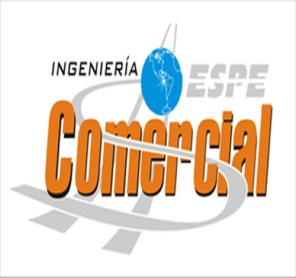 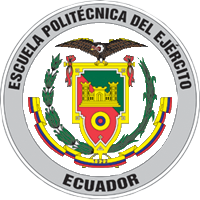 CUESTIONARIO A PRODUCTORES ARTESANALES
¿Cuánto de sus ingresos destina mensualmente para la compra de materiales e insumos para trabajar las artesanías?
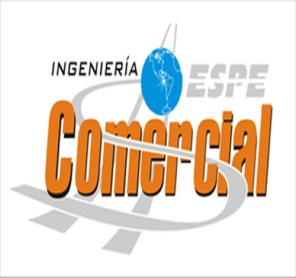 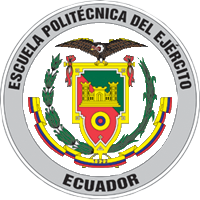 CUESTIONARIO A INTERMEDIARIOS COMERCIALES
¿Indique cuantos proveedores de artesanías en cuero tiene usted?
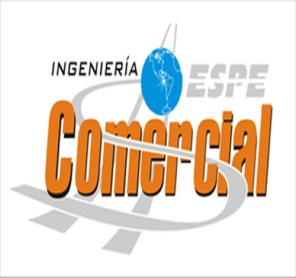 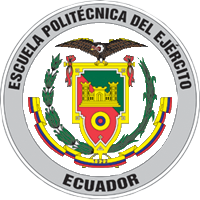 CUESTIONARIO A INTERMEDIARIOS COMERCIALES
El volumen de ventas mensuales es:
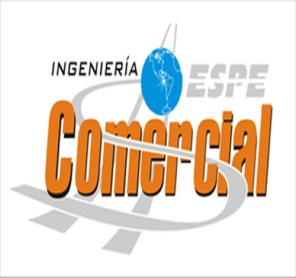 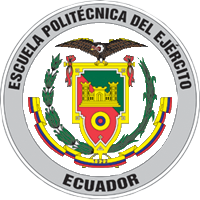 CUESTIONARIO A INTERMEDIARIOS COMERCIALES
La inversión en la compra de artesanías cada mes es:
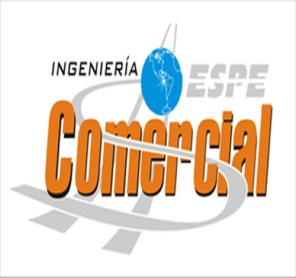 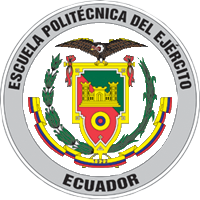 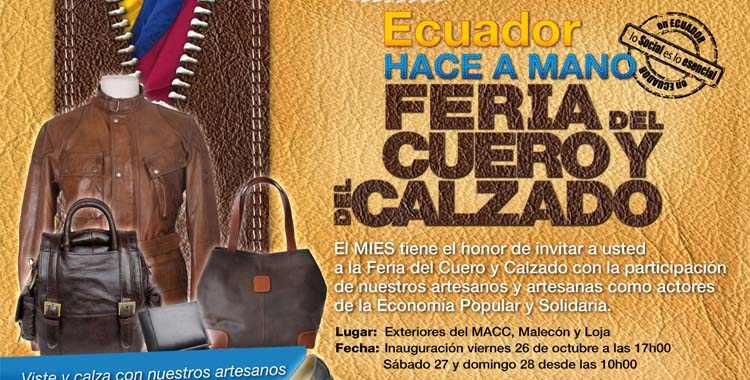 CAPÍTULO IV
ANÁLISIS DE RESULTADOS
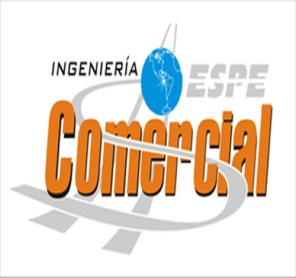 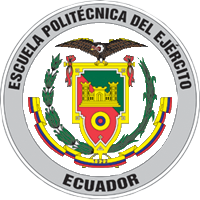 ANÁLISIS DE RESULTADOS
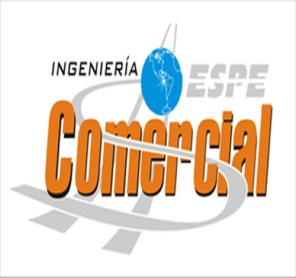 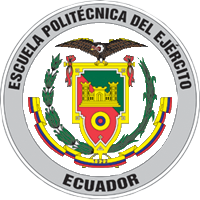 Tipo de Comercialización Artesanal en Cuero
La amplia producción artesanal obligó a establecer agrupaciones que permitan tener una visión más clara de la composición del sector comercial de los tres lugares de estudio
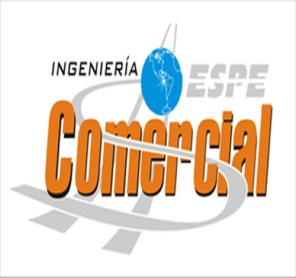 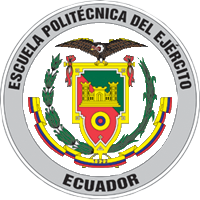 LOCALES COMERCIALES COTACACHI
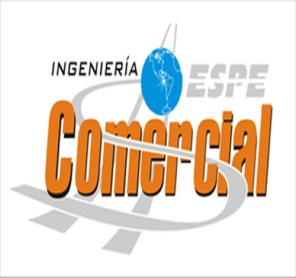 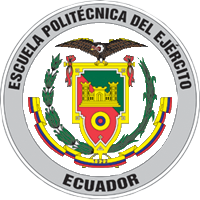 LOCALES COMERCIALES GUANO
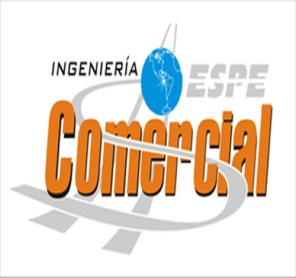 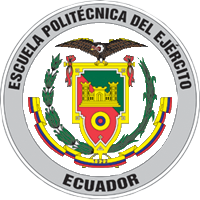 LOCALES COMERCIALES QUISAPINCHA
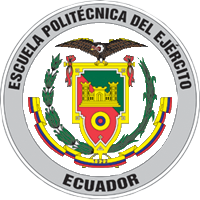 Por tipo de producto y lugar de comercio
PRECIO
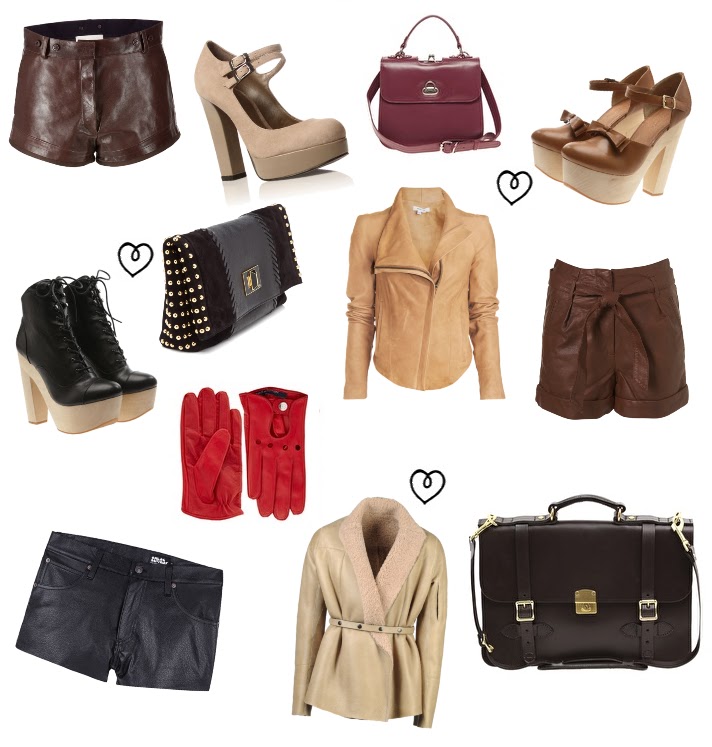 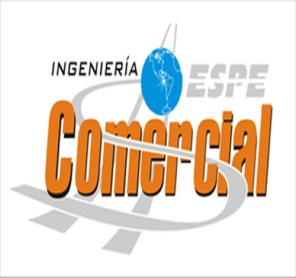 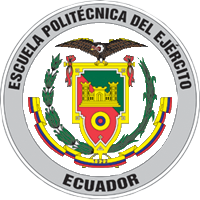 Participación del Mercado de Acuerdo a la Línea Productiva
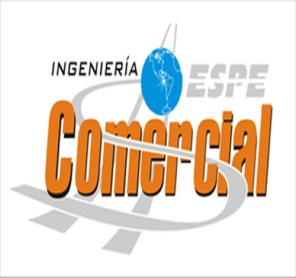 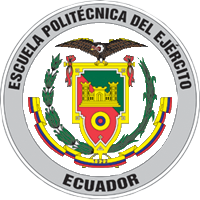 Comparación de los Sectores Productivos
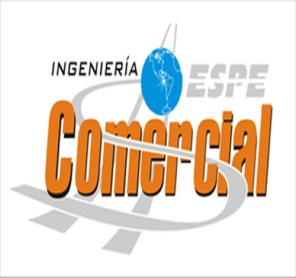 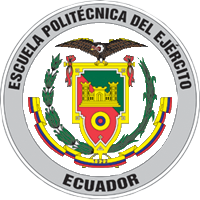 Determinación de la Oferta y Demanda de Artículos en Cuero
DEMANDA
OFERTA
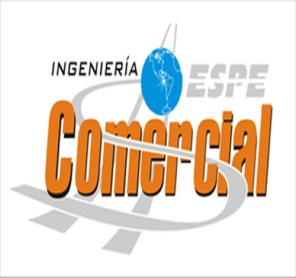 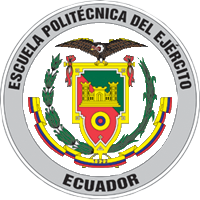 Canales de Distribución y Comercialización
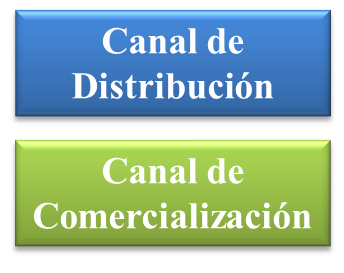 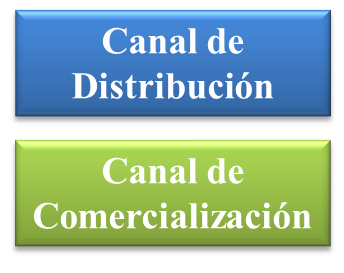 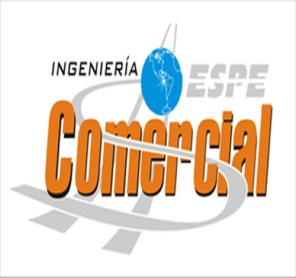 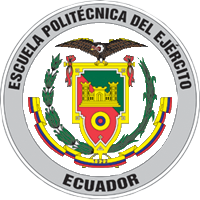 Variación Porcentual en Manufacturas en Cuero de Cotacachi, Guano y Quisapincha.
En Quisapincha son los intermediarios comerciales quienes tienen una plusvalía mayor.
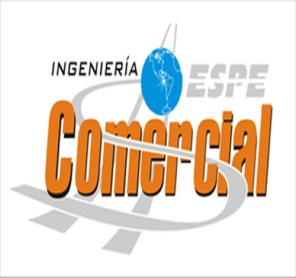 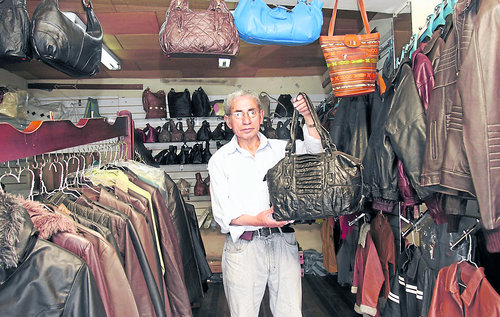 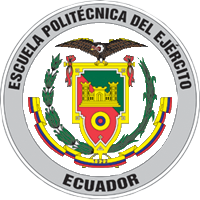 CAPÍTULO V
INCIDENCIA DE LA INTERMEDIACION EN EL PRECIO FINAL
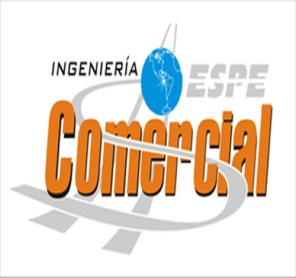 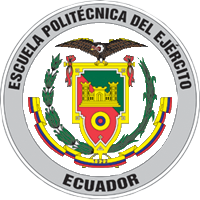 Intermediación Comercial
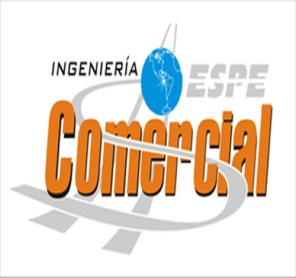 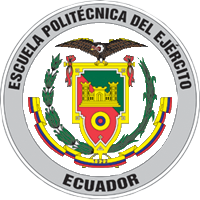 Índice de Intermediación por sector de Investigación
Cantidad de Proveedores de Artesanías de Cuero
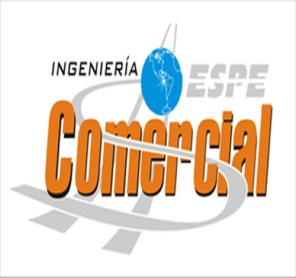 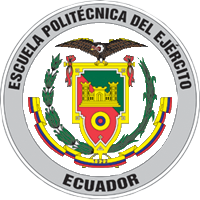 Índice de Intermediación por sector de Investigación
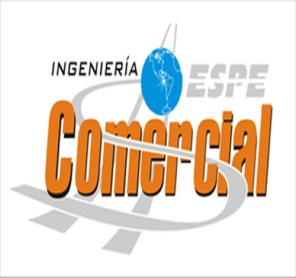 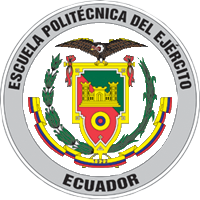 Dinero de la Actividad de Intermediación de Artesanías
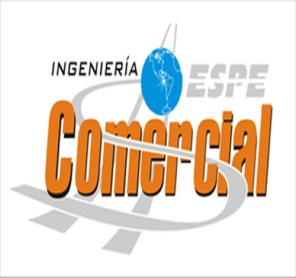 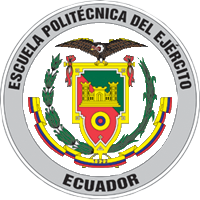 Incidencia de la Intermediación Comercial en el Precio Final
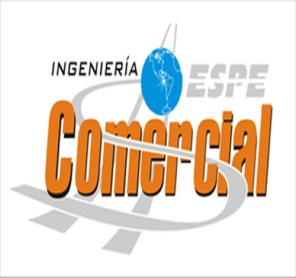 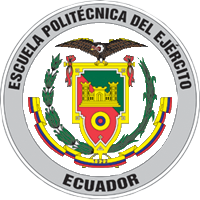 En base al estudio realizado se puede decir que si existe una incidencia en el precio de la intermediación de las artesanías de cuero en Cotacachi, Guano y Quisapincha ya que en promedio el precio de la artesanía cuesta un 23,21% más en el intermediario que en el productor, este costo lo paga el consumidor final.
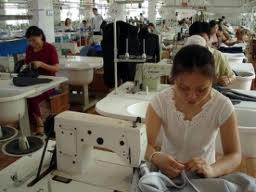 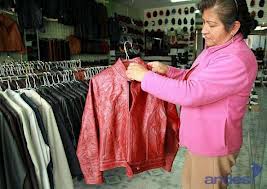 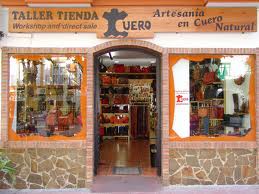 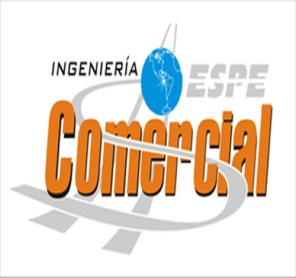 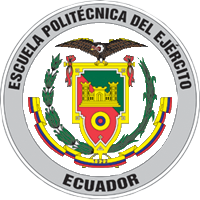 Demostración Hipótesis: COTACACHI
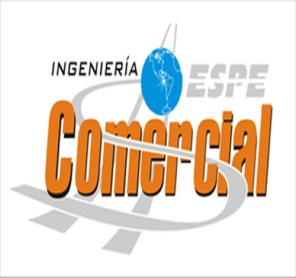 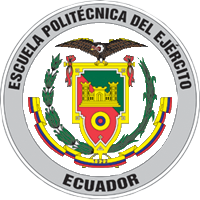 Demostración Hipótesis: COTACACHI
HIPOTESIS NULA SE ACEPTA
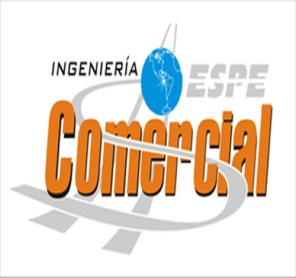 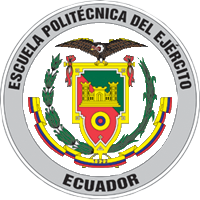 Demostración Hipótesis: GUANO
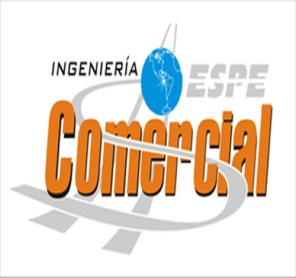 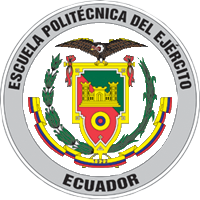 Demostración Hipótesis: GUANO
HIPOTESIS NULA SE ACEPTA
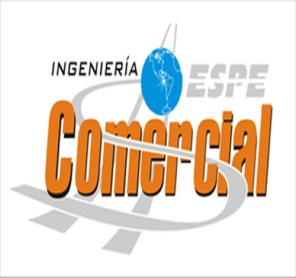 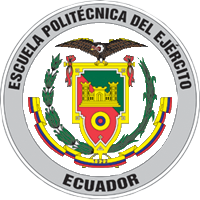 Demostración Hipótesis: QUISAPINCHA
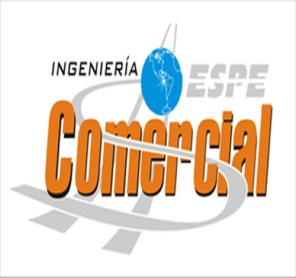 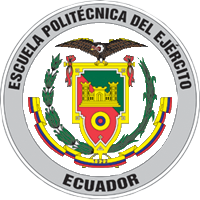 Demostración Hipótesis: QUISAPINCHA
HIPOTESIS NULA SE ACEPTA
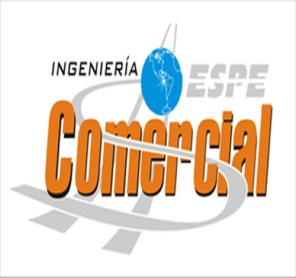 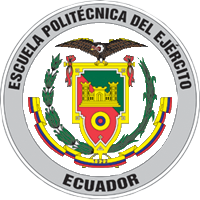 CONCLUSIONES
En Cotacachi, Guano y Quisapincha existe la producción de diversas líneas en artículos de cuero, que son comercializadas a nivel local pero que por efectos globalizadores de la economía, tales producciones han trascendido en los mercados internacionales. En cuanto a la oferta, las tres poblaciones colocan unos 2’810.299,44 dólares los intermediarios y la demanda los productores 5’936.408,322; mientras que el precio es similar en los tres sectores de estudio, con la salvedad que Quisapincha es más productor y sus precios son bajos en relación a Cotacachi, que es un sector con mayor tendencia a lo comercial.
Cotacachi, Guano y Quisapincha emplea canales directos (venta de productor a consumidor), y canales indirectos (venta de productor a intermediario y este al consumidor final); por su parte Cotacachi registra un valor de intermediación que alcanza el 68%; en Guano está alrededor del 67%, y en Quisapincha está en 83%; las diferencias (32%; 33% y 17%), son los porcentajes que se practica la comercialización directa en cada uno de los sectores respectivamente.
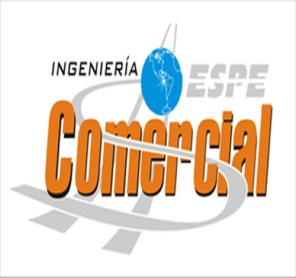 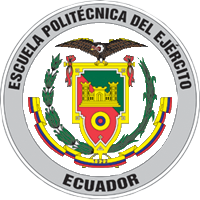 CONCLUSIONES
La variación porcentual que se registra en Cotacachi alcanza el 50%; en Guano es de 42%, mientras que en Quisapincha es de 40%; demostrando que en Quisapincha el beneficio económico para los intermediarios es menor.
Casi el 70% de los productores artesanales de Cotacachi, Quisapincha y Guano coinciden que los ingresos que produce esta actividad es insuficiente; por lo que se ven obligados a tener otra fuente de ingresos, además no poseen la totalidad de servicios complementarios; caso contrario sucede en los intermediarios comerciales quienes sí tienen las posibilidades económicas suficientes para adquirir otros servicios.
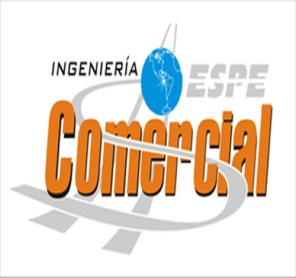 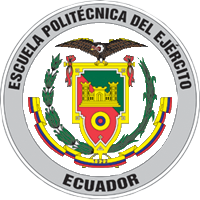 RECOMENDACIONES
Es importante crear una marca que identifique las producciones de cuero en Cotacachi, Guano y Quisapincha, así como también la creación de espacios para la difusión de su trabajo; esto como estrategias para impulsar el comercio local, nacional e internacional; que sin lugar a dudas dinamizará la economía de los intermediarios y de los productores.
La realización de ferias de exposición fortalece la presencia de artesanos; quienes pueden colocar sus productos en manos del consumidor final; esto volverá más competitivos a los sectores, ya que el nivel de precios de la mayoría de artículos se reducirá por el incremento de la competencia.
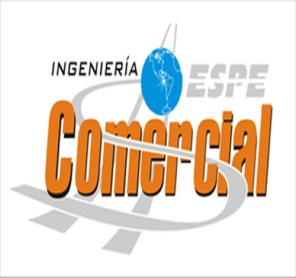 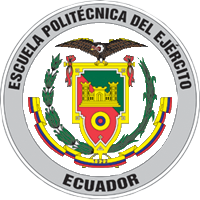 RECOMENDACIONES
La intermediación comercial produce un incremento en el nivel de precios de todos los artículos de cuero; por lo que es necesario que exista una concientización por parte este grupo para que no pongan precios elevados en los precios, para hacerles comprender que se pueden vender más unidades si se reducen los costos; esto volvería a los sectores más competitivos.
Es necesario capacitar a los productores artesanales en temas de administración, tributación, economía, marketing entre otras materias; para que ellos tengan conocimientos elementales que les dé una mayor probabilidad de tener una venta directa; a esto se requiere medidas que faciliten el acceso a créditos financieros para dinamizar su economía.
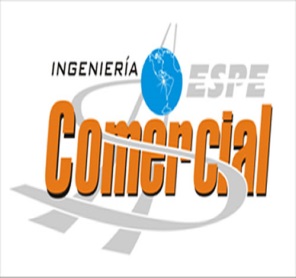 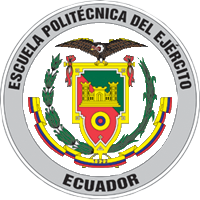 SUMARIO
CAPITULO I
INTRODUCCIÓN (Problema, Objetivos, Hipótesis)

CAPITULO II
MARCO TEÓRICO

CAPITULO III
METODOLOGÍA DE LA INVESTIGACIÓN

CAPITULO IV
ANÁLISIS DE RESULTADOS

CAPITULO V
INCIDENCIA DE LA INTERMEDIACIÓN EN EL PRECIO FINAL
CONCLUSIONES Y RECOMENDACIONES
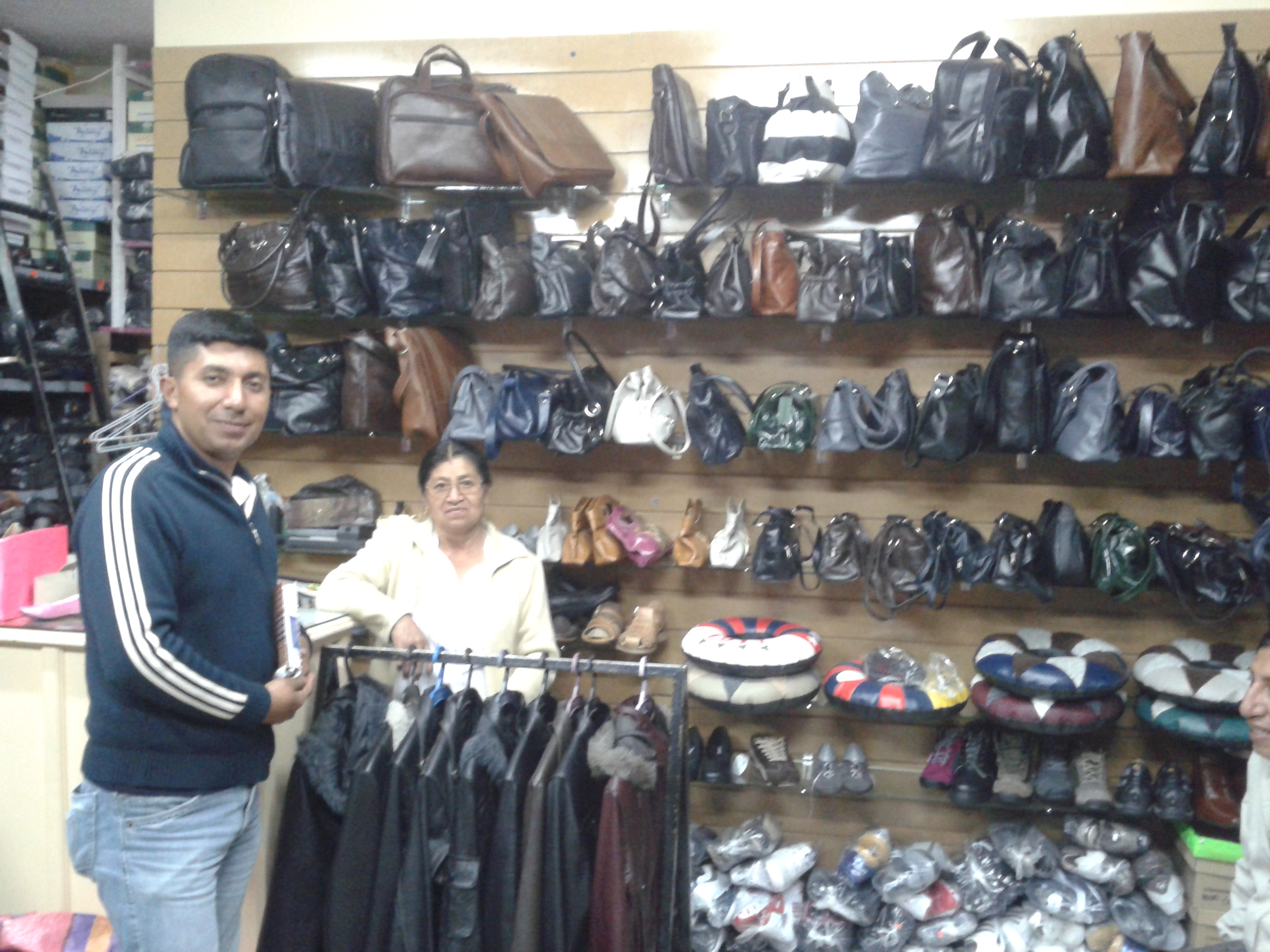 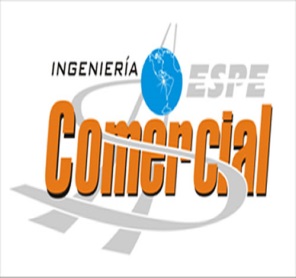 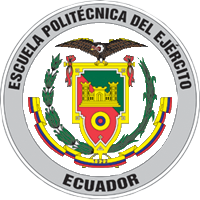 GRACIAS